Mammiferi
Mammiferi
Monotremi
(ovipari)
Metateri
Teri  (vivipari)
Euteri
Monotremi
Ornithorinchidae e Tachyoglossidae
Ovipari (matrotrofia)
Assenza di padiglione  auricolare
Coclea poco sviluppata
Assenza di capezzoli
Cloaca
Cinto pettorale primitivo  con coracoide
Arto trasversale
Assenza del muscolo  digastrico
Cromosomi sessuali che  ricordano quelli dei rettili
Tachioglossus
Nuova Guinea (genere
Zaglossus), in Australia e  Tasmania (genere  Tachyglossus).
Zaglossus
Metateri
Notoryctes, la talpa marsupiale  mentre mangia un geco
L’ultimo tilacino ucciso è del  1930. L’ultimo esemplare tenuti  in cattività è morto nel 1936
Radiazione dei teri.
La Figura mostra la posizione dei continenti nel Mesozoico  superiore.
Differenze tra Metateri e Euteri
Differente modalità riproduttiva
Alcune differenze nell’encefalo rispetto agli euteri
Alcune differenze nelle ossa del cranio (assenza di  bulle timpaniche, angolo flesso nel dentale)
Diversa formula dentaria (maggior numero di incisivi  e premolari)
Ossa epipubiche
DUE TIPI DI PLACENTA
Onfaloplacenta: sacco vitellino e utero  
Placenta corioallantoidea: allantoide e utero
GLI OVIDUTTI NEI MARSUPIALI
Uteri duplici
Formazione di un canale vaginale dopo il parto
•Diverse strategie riproduttive

•Un minor investimento parentale nei  metateri
•Differente taglia degli adulti
•Non possibilità di adattamento ad  ambiente acquatico
•Arti anteriori sviluppati con artigli nei  Metateri non consente adattamenti  particolari
Eutheria
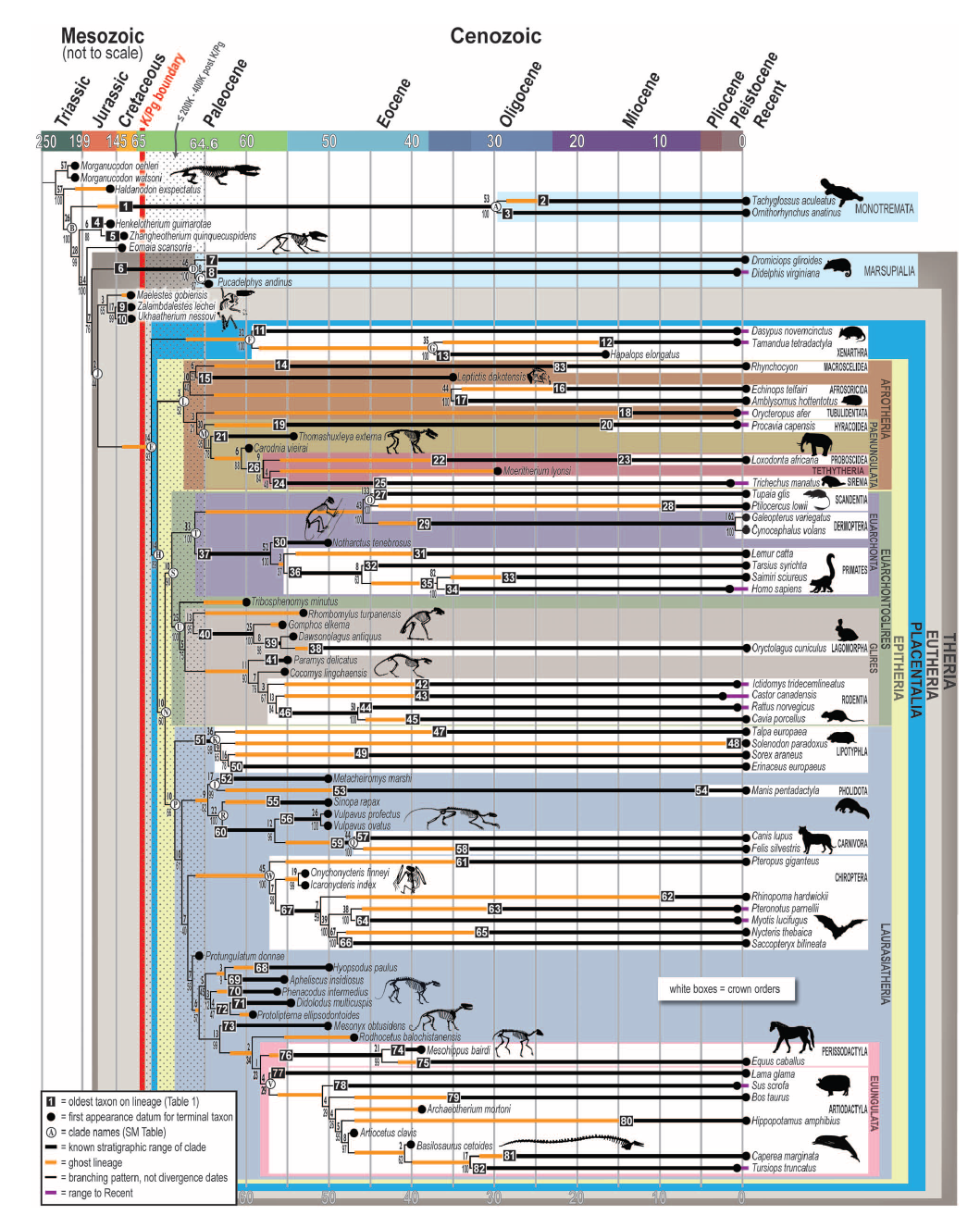 4541 phenomic characters using MorphoBank. The matrix contains
newly scored characters for 86 living species and 40 fossil
species. These data were examined with molecular sequences
compiled from 27 nuclear genes from GenBank
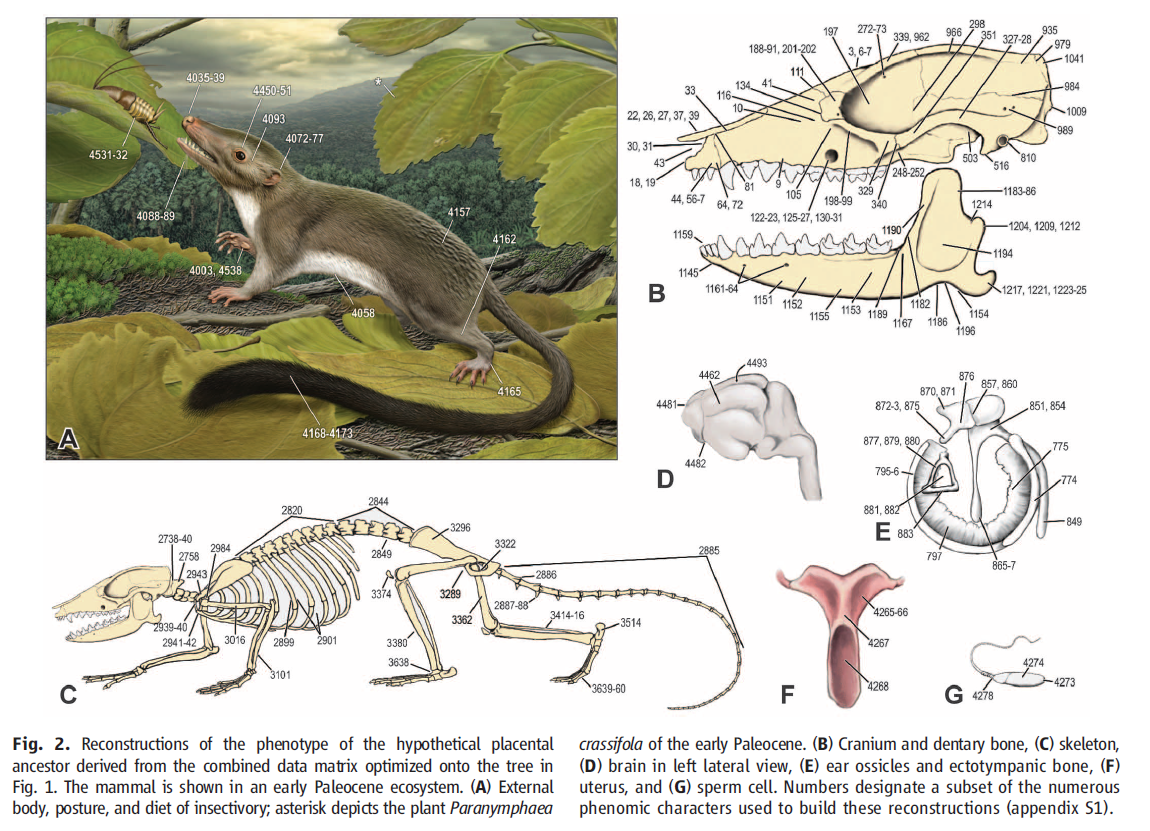 between 6 and 245 gr
 Insectivorous
 Scansorial 
 Single young were born hairless eyes closed 
 Sperm with a flat head
 Abdominal testes
 Hemochorial placenta 
 Separate anal and urogenital openings.
https://www.youtube.com/watch?v=NgfitOeTcDY